清水町ふるさと納税の
返礼品を募集します！
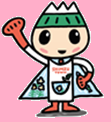 全国に
自慢の商品をPR!
メリット
・事業所名や商品名を無料で全国にPR
・町HPやふるさと納税ポータルサイトへの掲載料や手数料等、　
　費用負担なし！
・最少ロット制限なし（期間限定の返礼品も歓迎）
・自社製品の販売促進につながります！
　(返礼品発送時、自社商品パンフレット等を同封し販売促
　 進・PRができます。）
対象
・町内で生産・製造・製作・サービスの提供を行っていること
・地場産品を返礼品として、発送・提供できること
返礼品の一例
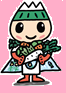 期間限定商品や、定期配送など
の提案もお待ちしています！
食品
・
料理
町内で製造･調理している食品や料理
冷凍等で配送が可能な商品　など
配送不可能なものは、店舗引渡し対応でもOK(予約制のディナーコースチケット、メニューの引換券　など）
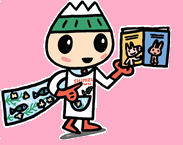 町内で製造・製作している雑貨や服飾品など
ハンドメイドの服飾品、衣料品、生活雑貨、置物など
町内に工房などが有る場合、ワークショップや工場見学などもOK
雑貨
ぼくを使ったネイルやハンドメイド雑貨、ワークショップなど、いろいろ活用してほしいな！
町内で提供しているサービス
美容室、ネイル、マッサージ、写真撮影、宿泊、
スポーツやダンスレッスン、セミナー　など
サービス
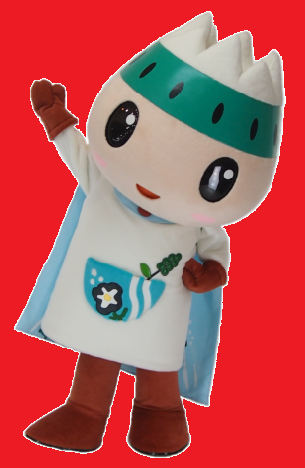 ゆうすいくん
清水町独自の返礼品であることが明確なもの
イラスト等を使ったゆうすいくんグッズ（別途使用申請が必要です）
お問い合せ　清水町産業観光課観光振興係
電話:055-981-8239　✉:chiiki@town.shimizu.shizuoka.jp　
返礼品のアイディアや御提案、その他、返礼品の発送･入金などの御不明点がありましたら、お気軽にお問合せください。